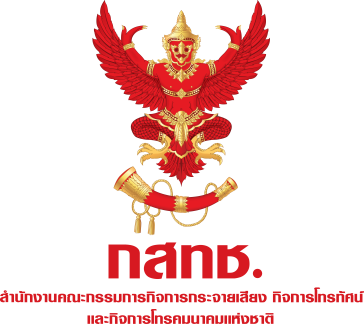 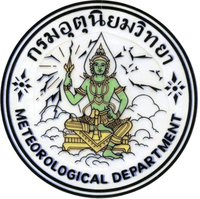 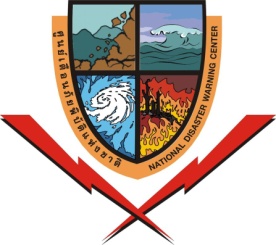 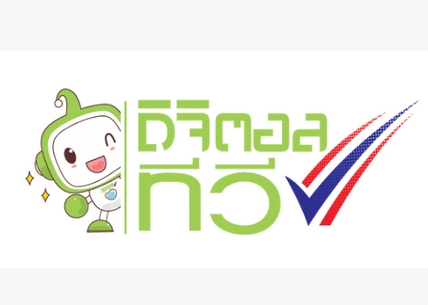 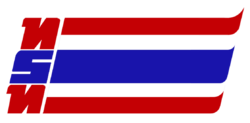 การประชุมเพื่อแลกเปลี่ยนความเห็นในการปฏิบัติหน้าที่ของ             ผู้ประกอบกิจการโทรทัศน์กรณีเกิดภัยพิบัติหรือเหตุฉุกเฉิน
รมิดา  จรินทิพย์พิทักษ์
ผอ.สำนักส่งเสริมการแข่งขันและกำกับดูแลกันเอง (สส.)
แนวทางการแจ้งเตือนภัยพิบัติ (ระบบ Analog)
ภัยพิบัติหรือเหตุฉุกเฉิน
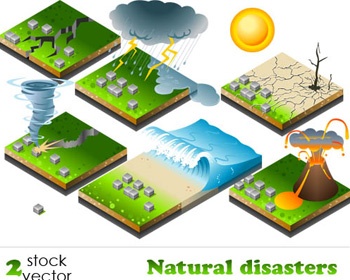 รวมตัว
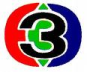 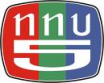 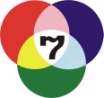 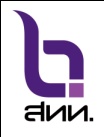 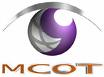 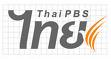 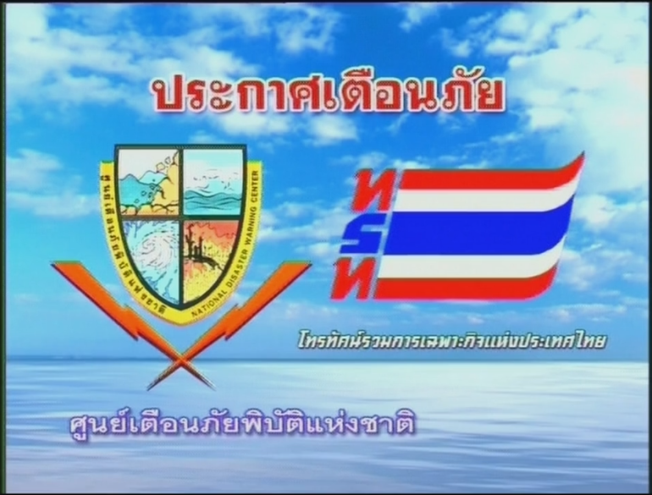 ข้อมูลพิบัติภัย
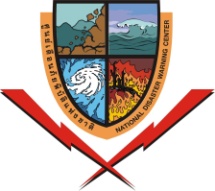 ออกอากาศ
แจ้งข้อมูล
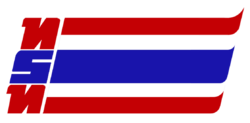 โทรทัศน์รวมการเฉพาะกิจแห่งประเทศไทย
ศูนย์เตือนภัยพิบัติแห่งชาติ
ข้อมูลพิบัติภัย
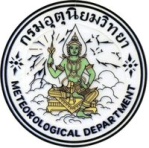 หน่วยงานรัฐที่เกี่ยวข้อง
แนวทางการแจ้งเตือนภัยพิบัติ (ระบบ digital)
ภัยพิบัติหรือเหตุฉุกเฉิน
ปฏิบัติตามแผนภัยพิบัติฯ
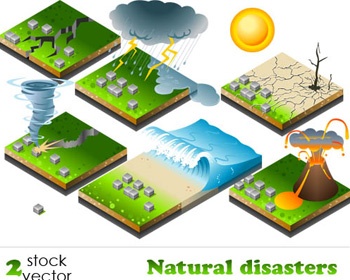 บริการสาธารณะ
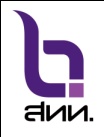 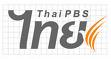 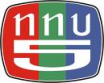 หมวดเด็กเยาวชน
และครอบครัว
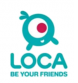 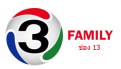 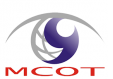 หมวดข่าวสาร
และสาระ
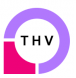 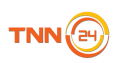 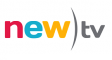 ข้อมูลพิบัติภัย
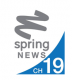 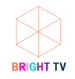 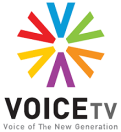 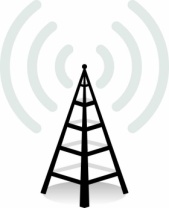 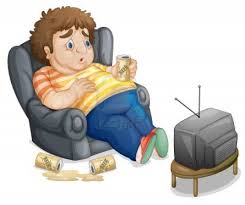 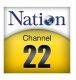 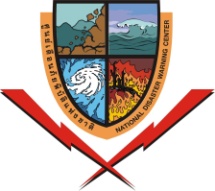 ขอ/รับข้อมูล
หมวดทั่วไป (SD)
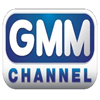 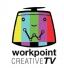 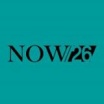 MUX
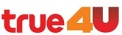 ศูนย์เตือนภัยพิบัติแห่งชาติ
+
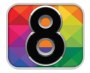 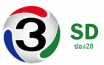 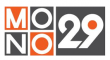 หมวดทั่วไป (HD)
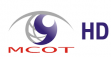 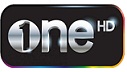 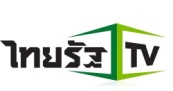 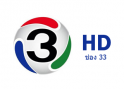 แหล่งข้อมูลที่เชื่อถือได้
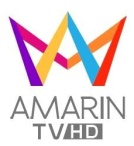 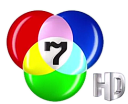 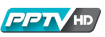 ประเด็นปัญหา
1
ผู้ประกอบกิจการทีวีดิจิตอลบางรายยังไม่เข้าใจแนวทางปฏิบัติการแจ้งเหตุ/เตือนภัยพิบัติหรือเหตุฉุกเฉิน
2
การออกอากาศโทรทัศน์ในระบบดิจิทัลยังไม่มีแนวทางในแจ้งเหตุ/เตือนภัยพิบัติในภาพรวม
ข้อหารือ
ผู้ประกอบกิจการโทรทัศน์ในระบบดิจิทัลควรรวมตัวกัน (ในลักษณะโทรทัศน์รวมการเฉพาะกิจ) เพื่อแจ้งเหตุหรือไม่ ?
ควรรวมตัว
ไม่ควรรวมตัว
การรวมตัวกันควรรวมผู้ประกอบการฯ ทุกรายหรือไม่ ?
ทุกราย
บางราย
ดำเนินการตามแนวทางปฏิบัติของแต่ละสถานีฯ
เป็นหน้าที่ของ MUX ในการแจ้งเหตุหรือเตือนภัย
รวมทุกรายโดยมีเจ้าภาพ
เฉพาะช่องข่าวสารและสาระ/บริการสาธารณะ
ใครควรเป็นแม่ข่าย/เจ้าภาพ
กรอบแนวทางปฏิบัติ
Q & A
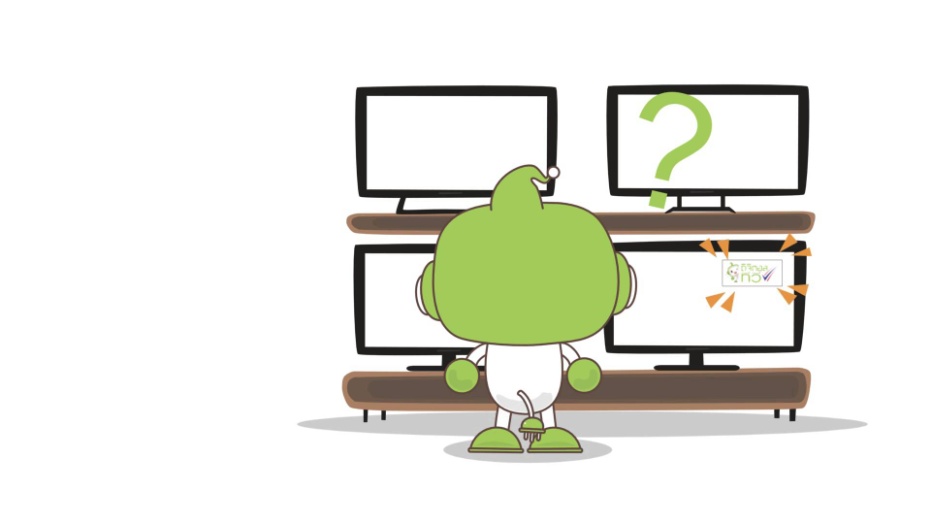